COMO ACESSAR O EAD!
https://ead.tre-to.jus.br
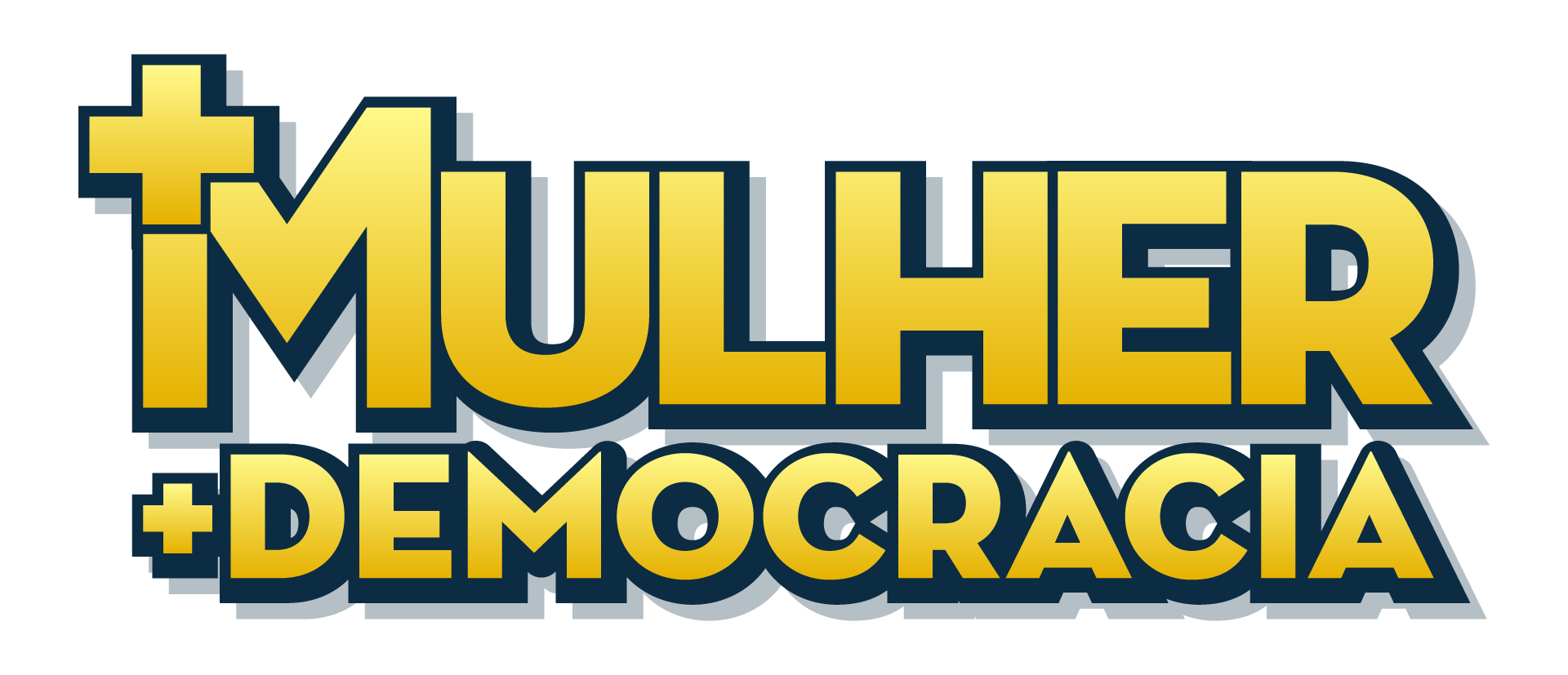 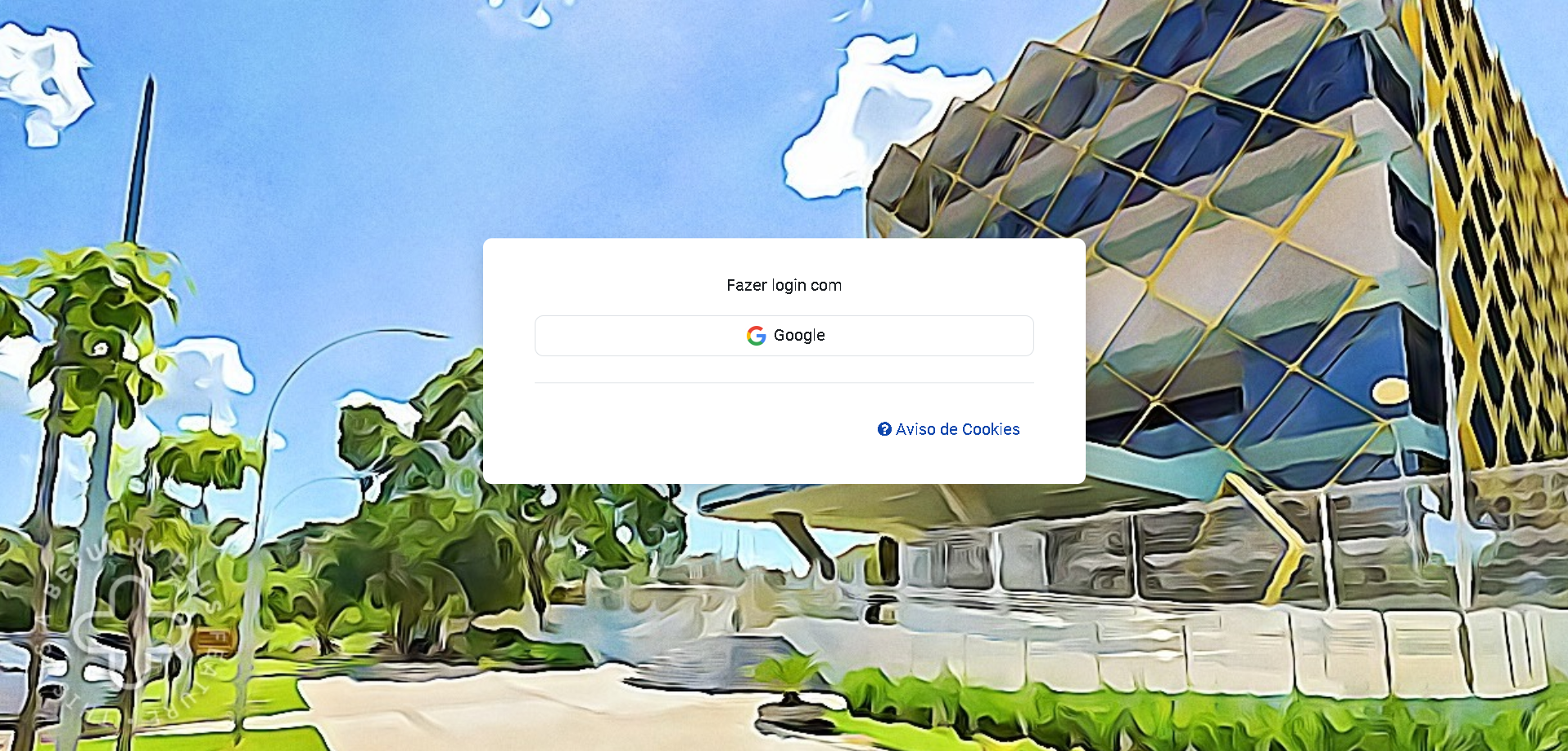 E-mail de sua preferencia
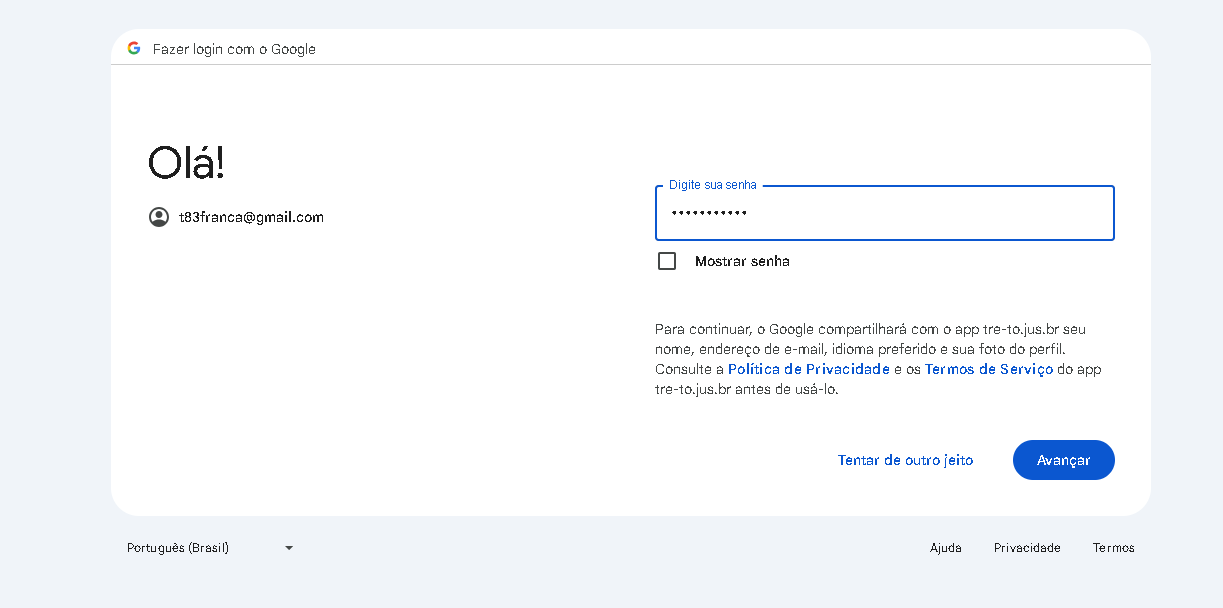 contato@
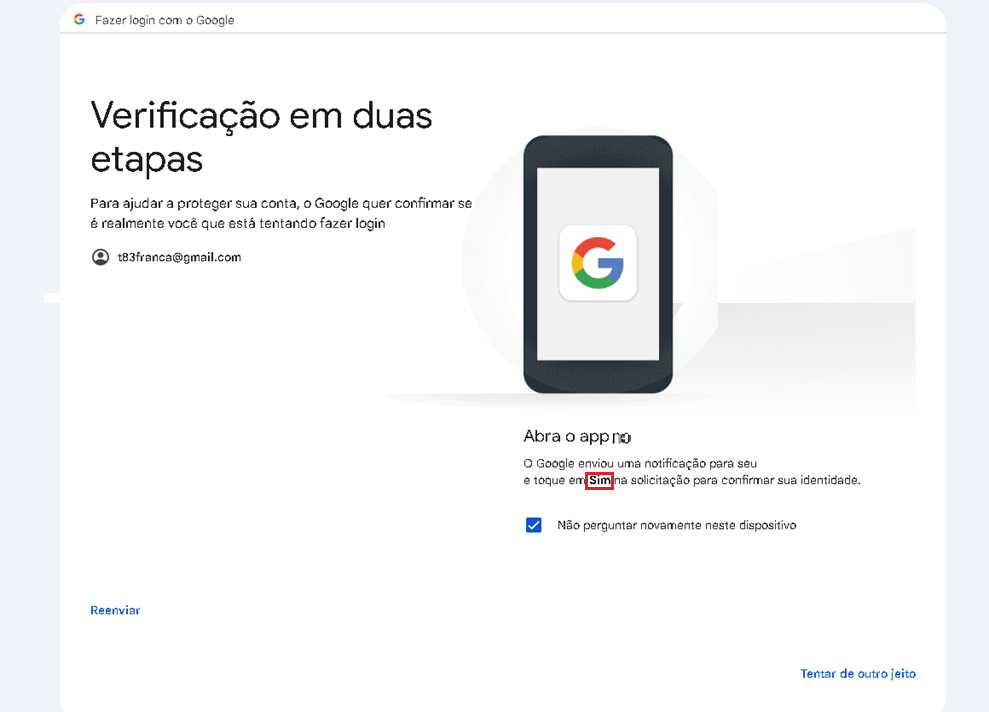 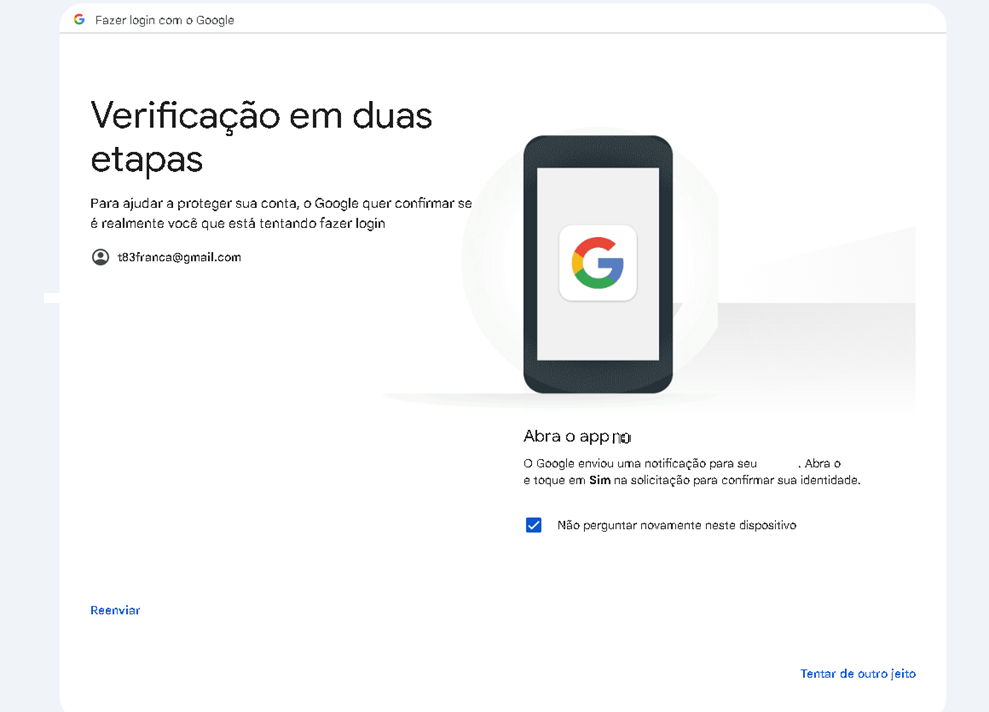 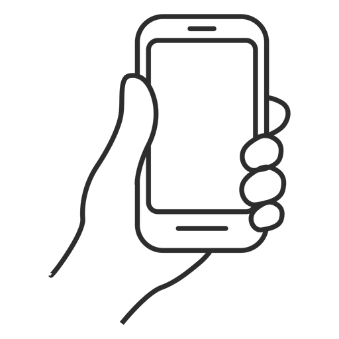 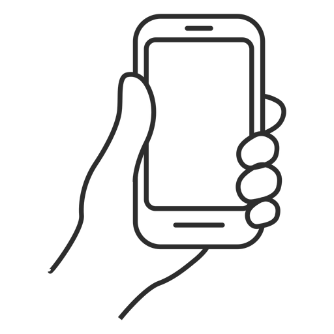 E-mail de sua preferencia
Caixa de entrada do e-mail
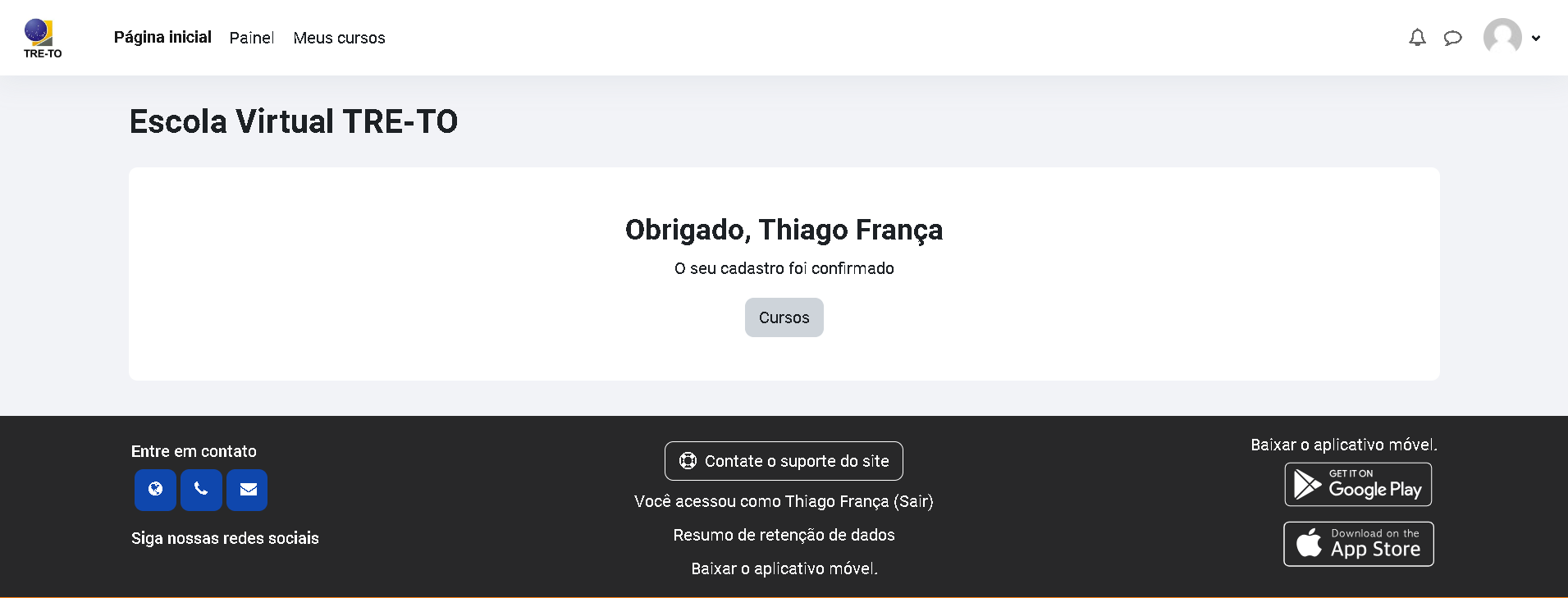 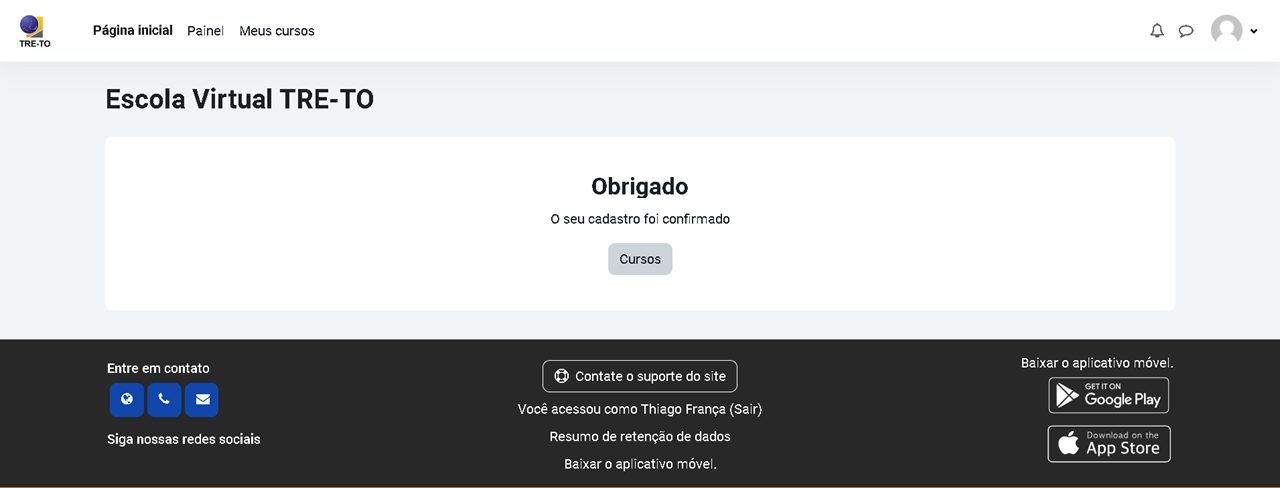